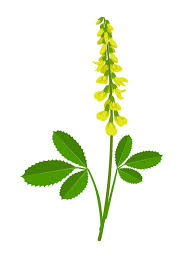 Melilotus officinalis L.
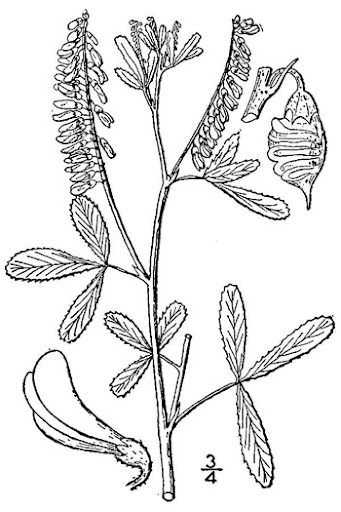 Marija Mihatović
Seminar iz kolegija Biljke u fitoterapiji
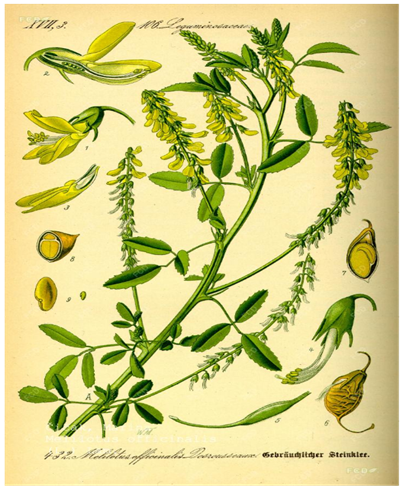 O biljci
dvogodišnja zeljasta biljka iz porodice Fabaceae
stabljika uspravna i razgranata (do 120 cm)
mali listovi sa sitno nazubljenim rubovima
žuti cvjetovi  grozdasti cvat 
plod: mahuna
u cvatu karakterističan miris (slično mirisu pokošenog sijena)
kumarin 
„bolest slatke djeteline”
Tradicionalno terapeutsko korištenje
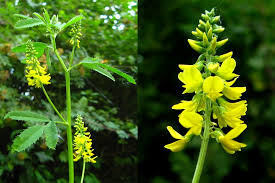 mogućnost unutarnje i vanjske primjene
infuzija (sredstvo za ispiranje očiju)
flasteri i masti (abdominalna i reumatska bol)
ublažavanje nadutosti, grčeva i proljeva
liječenje neuralgije različitih područja tijela
 bol izazvana hladnoćom, upalom ili prevelikom osjetljivošću
potiče probavu
 miris rublja i zaštita od moljaca
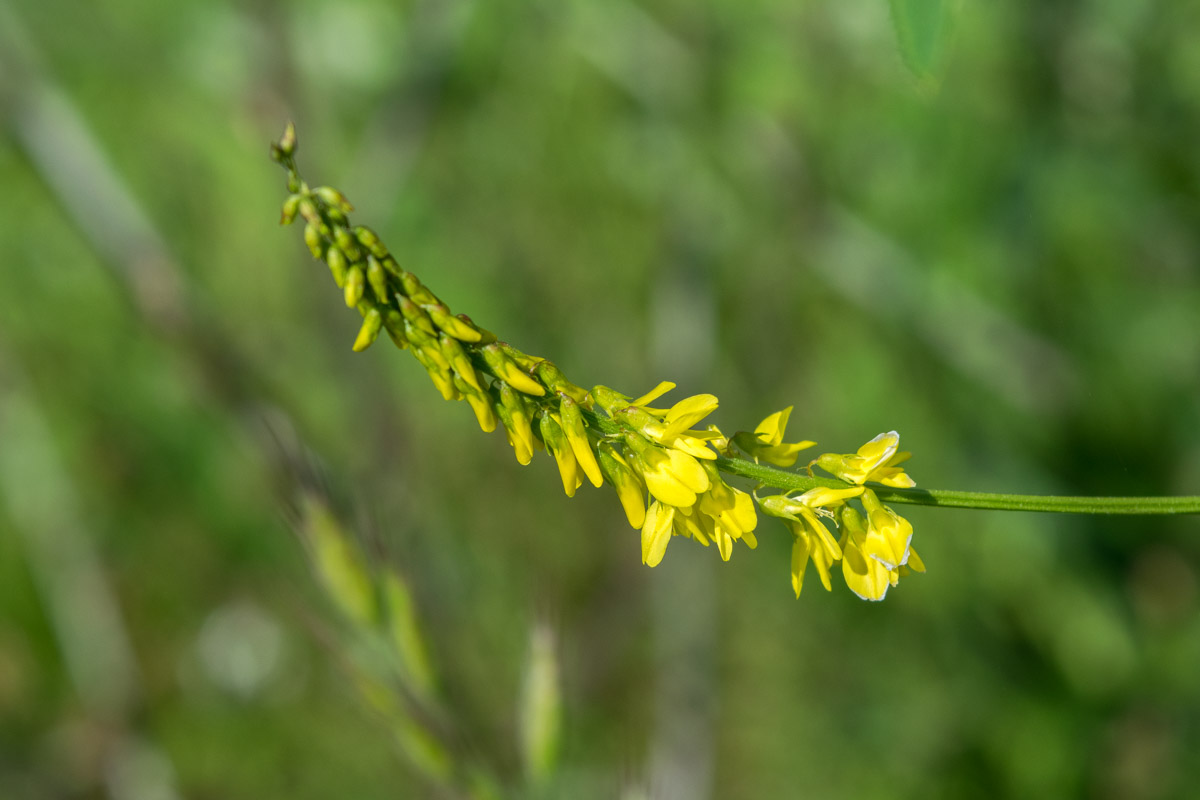 Kemijski sastav
kumarin (0,2 do 0,45%)

prekursor melilotozid 

supstituirani kumarini
    umbeliferon i skopoletin

flavonoidi, kafeinska kiselina i derivati.
Primjena i doziranje
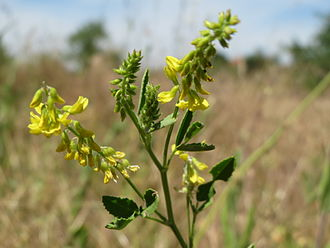 osušeni ili svježi nadzemni dijelovi biljke  infuzija 
tekući ekstrakt ili tinktura
terapijska doza kumarina: 1 mg/kg dnevno
10 ml/dan ekstrakta Melilotusa officinalis L. u omjeru 1:2 ili 
    25 mL/dan tinkture u omjeru 1:5
najbolji učinak u kombinaciji s biljkama koje sadrže 
    flavon glikozide (divlji kesten, cvijet gloga, cvijet lipe itd.)
primjena: dugoročno
predoziranje: nema akutnih toksičnih učinaka
Učinci na zdravlje čovjeka
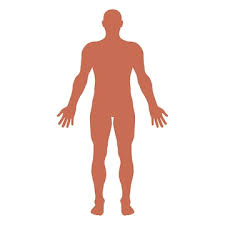 povećava venski povratak krvi 
poboljšava protok limfe 
 anti-edematozno djelovanje
 protuupalno djelovanje
 moguće antitumorsko djelovanje
 moguće jačanje imuniteta
Klinička ispitivanja s Melilotus officinalis L.
post-operativne modrice

- ekstrakt Melilotusa officinalis L. 
- doza od 300 mg/dan tijekom tjedan dana
- kontrola paranazalnih edema i edema kapaka
- jednako učinkovit kao oralni deksametazon
2) limfedem

-  76 pacijenata s limfedemom donjih udova
primjena pripravka: 6 do 8 mjeseci
sastav pripravka: ekstrakt Melilotus officinalis L. (40 mg/dan),
                                ekstrakt ginka (40 mg/dan) i
                                kumarina (60 mg/dan)
- rezultati: značajno poboljšanje zdravstvenog stanja oboljelih
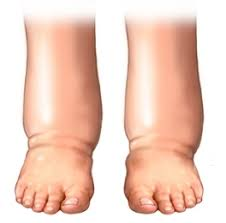 3) venska insuficijencija

učinak pripravka koji sadrži Melilotus officinalis L. i rutin
385 pacijenata
oralni pripravak od 600 mg/dan ekstrakta Melilotus officinalis L. 
45 dana
rezultati: poboljšanje za  90%; smanjenje edema u obje noge

trudnice  400 mg ekstrakta Melilotus officinalis L. i 150 mg rutina za primjenu 20 dana
rezultati: simptom teških nogu je nestao
Upotreba kumarina
liječenje hemeoroida, proširenih vena, epiziotomije i posttraumatske upale
liječenje limfedema, elefantijaze, 
    raka (melanom, rak bubrežnih stanica, rak prostate) 
    te sprječavanje recidiva i/ili metastaze
smanjenje oštećenja krvožilnog sustava 
prevencija ishemijske bolesti srca
liječenje bruceloze, mononukleoze, toksoplazmoze, 
    Q groznice, mikoplazmoze i psitakoze
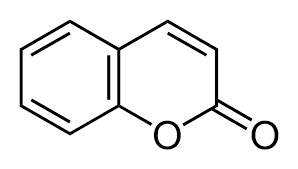 Farmakodinamika kumarina
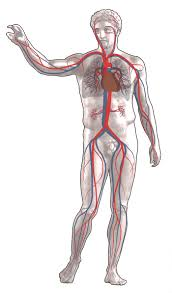 anti-edematozno i protuupalno djelovanje
kumarin je učinkovit za liječenje visokoproteinskih i postoperativnih edema
razgradnja nakupljenih proteina u izvanstaničnim prostorima pomoću makrofaga
utjecaj na krvožilni sustav
limfni protok
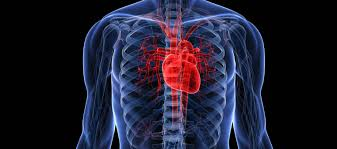 2) učinak na kardiovaskularni sustav

prisutnost  endotelnih stanica u krvi 
slično djelovanje kumarina i aspirina
ishemijska bolest srca
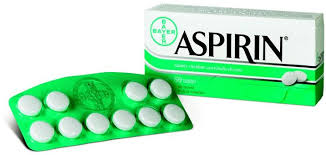 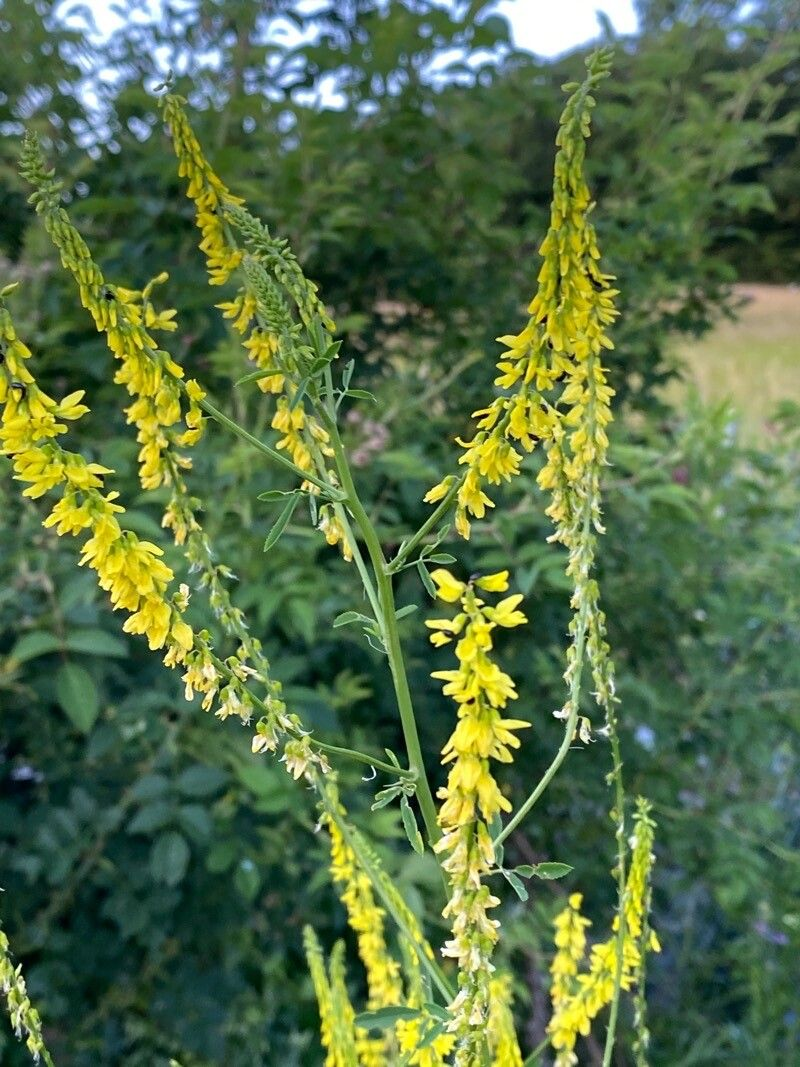 3) imunomodulatorno i antikancerogeno djelovanje

-ekspresija antigena HLA-DR i HLA-DQ 
-kumarin djeluje na jačanje stanične imunosti
-učinak kumarina ovisi o dozi primjene 
-kumarin vs. sintetski pripravci
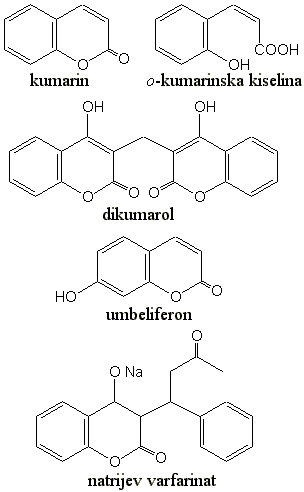 Farmakokinetika kumarina
brza pretvorba kumarina u umbeliferon
umbeliferon (7-hidroksikumarin) nema isti učinak  kao kumarin
akutno liječenje  terapija kumarinom
Klinička ispitivanja s kumarinom
oralne doze kumarina u kombinaciji s trokserutinom
blagotvorno djelovanje za  hemoroide, akutni pankreatitis, komplikacije varikoznih vena i čireva, edema 
Limfedem
benzopironi ispitivani u visokim dozama
istraživanja u Australiji, Indiji i Kini
primjena: oralno ili lokalno te imaju vrlo nisku toksičnost uz minimalne nuspojave
djelovanje: povećavaju broj makrofaga
rezultati:  terapija učinkovita, iako sporija od fizikalne terapije
2) Rak
učinak kumarina na rak 
primjena kumarina u dozi od 50 mg/dan - maligni melanom TNM stadija IB i II
mjesta metastaza
toksičnost nije uočena!
 kombinacija kumarina i cimetidina  regresija u bolesnika s metastatskim tumorom bubrežnih stanica i malignim melanomom
 laboratorijski testovi provedeni su prije liječenja i tijekom 2., 4. i 8. tjedna terapije
45 ispitanika s metastatskim karcinomom bubrežnih stanica
54 ispitanika s uznapredovanim karcinomom bubrežnih stanica
metastatski karcinomom prostate  terapija kumarinom od 1g/dan
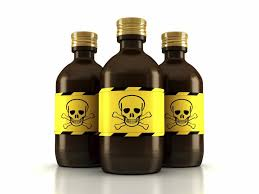 Toksikologija
kumarin  akutna nekroza jetre kod štakora 
doza bez učinka:  8 mg/kg kumarina
kumarin: niska toksičnost, odsutnost karcinogenosti, antikarcinogeni učinak

tumor kod štakora - kronična hepatotoksičnost
visoke doze kumarina - alveolarni/bronhiolarni adenom i karcinom kod miševa, oštećenje plućnih stanica
glodavci  toksični metaboliti kumarina

nabava
Posebna upozorenja i mjere opreza
izbjegavati osobe s oštećenom funkcijom jetre i one koje imaju povišene jetrene enzime
pripaziti na simptome hepatotoksičnosti
oprez pri korištenju zajedno s varfarinom i aspirinom
ograničene uporabe kod trudnica
ne utječe na sposobnost upravljanja vozilima
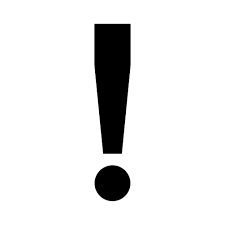 Nuspojave
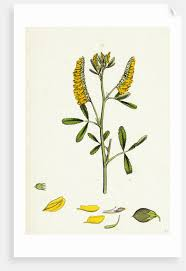 nema dovoljno dostupnih podataka za moguće nuspojave
maksimalni dnevni unos kumarina: 0,1 mg/kg
oprez: dugotrajna uporaba prehrambenih dodataka ili hrane s visokim udjelom kumarina
pacijenti sa karcinomom ili kroničnim infekcijama  hepatotoksičnost
povišene vrijednosti jetrenih enzima za 0,3%
pacijenti s karcinomom bubrežnih stanica  kumarin u kombinaciji s cimetidinom blage nuspojave 
ne očekuju se nuspojave tijekom dojenja
HVALA NA PAŽNJI!
K. Bone, S. Mills (2013): Principles and Practice of Phytotherapy: Modern Herbal Medicine. Churchill Livingstone; 2nd edition.